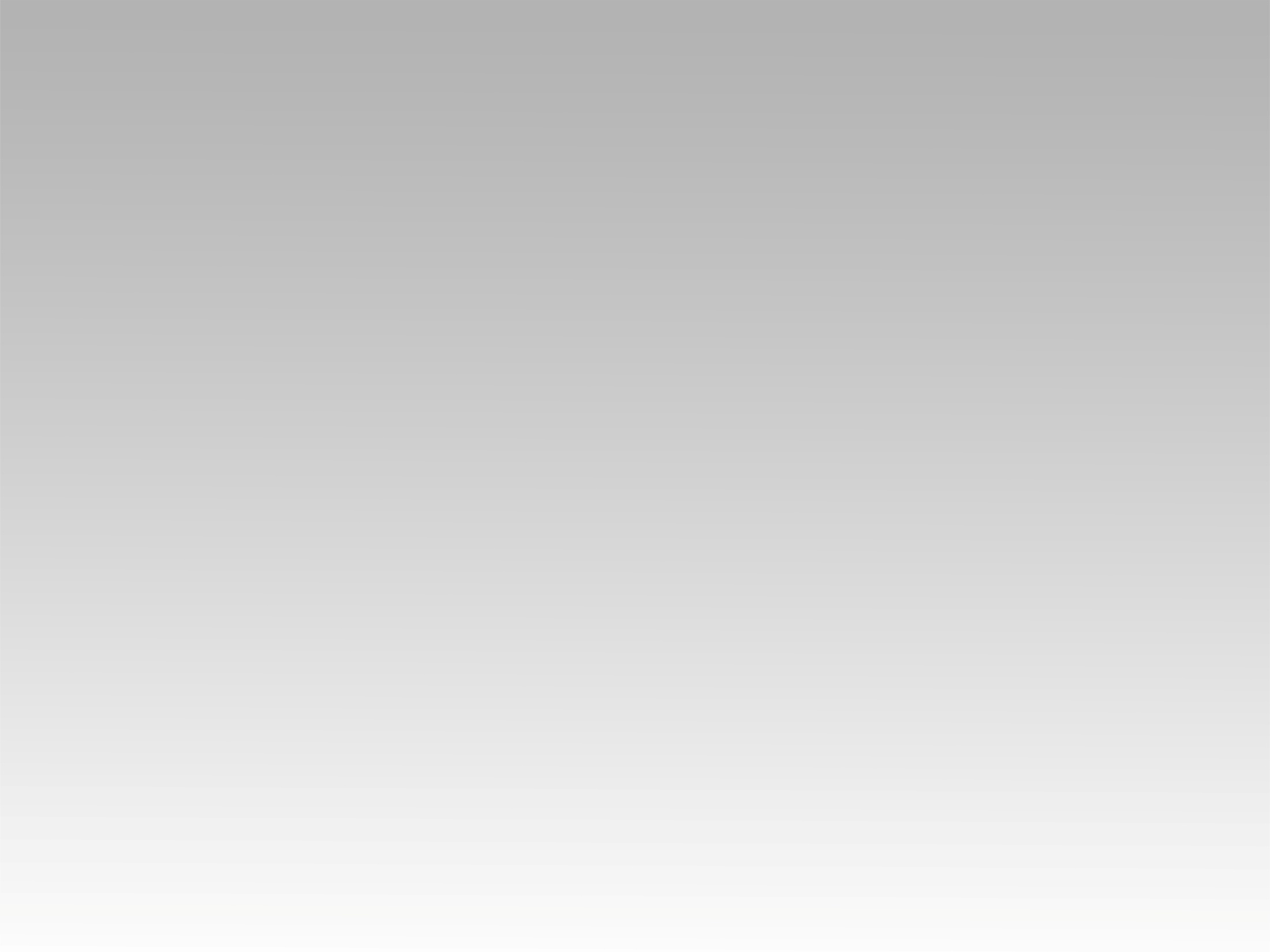 ترنيمة 
حتى لو كنت صغير
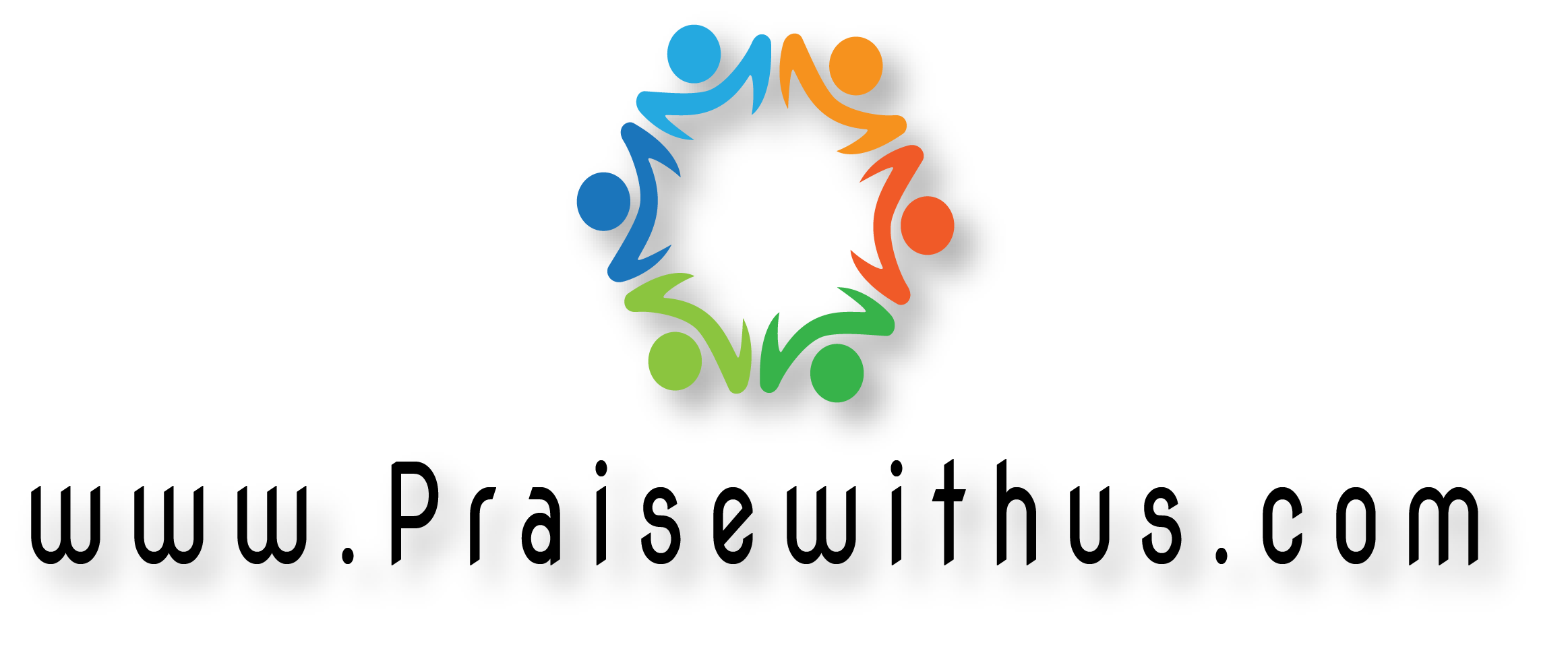 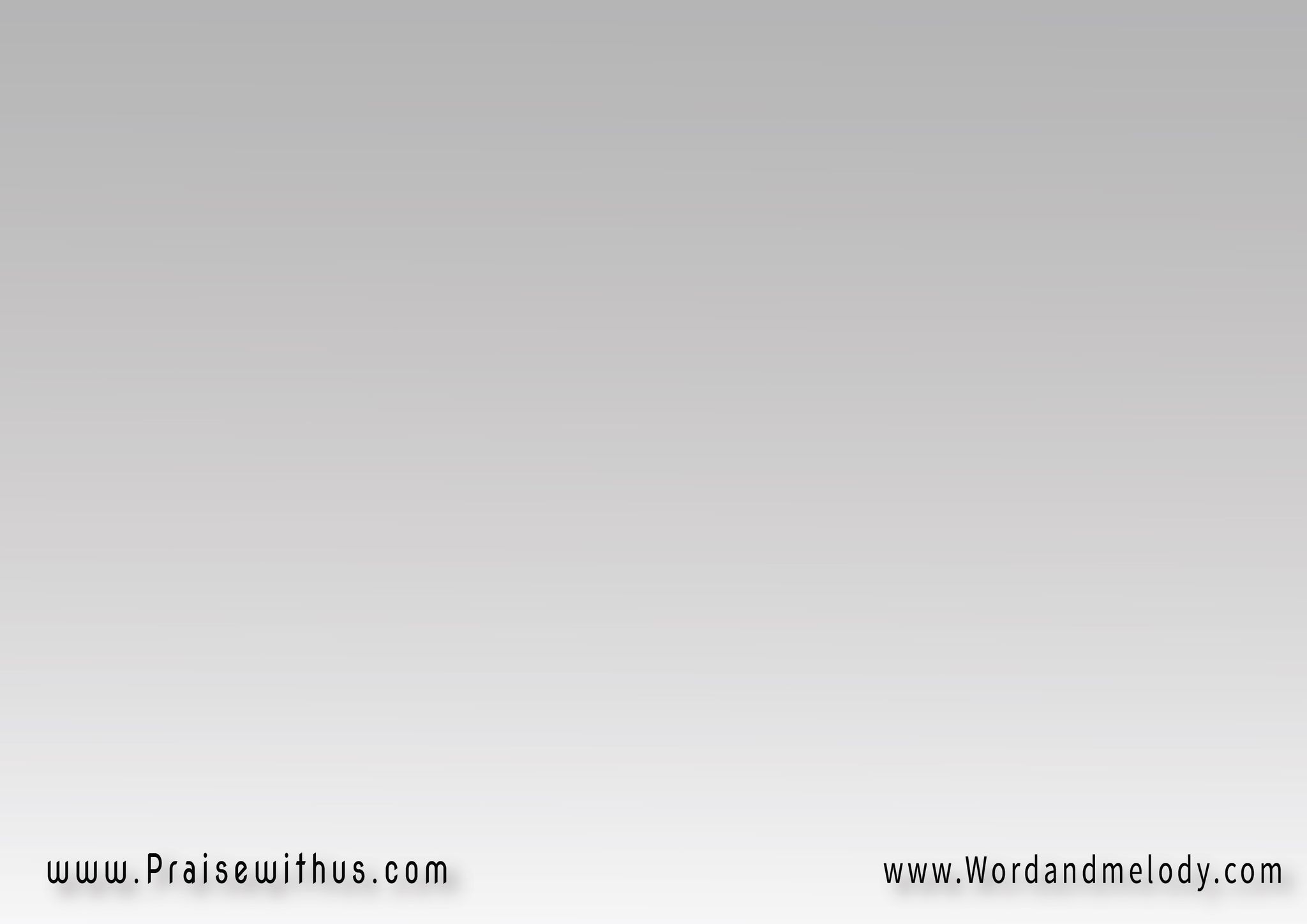 القرار:
حتى لو كنت صغير 
ومش عارف أصليلك
هاغمض عيني وهاشوفك 
وعن يومي هاحكيلك
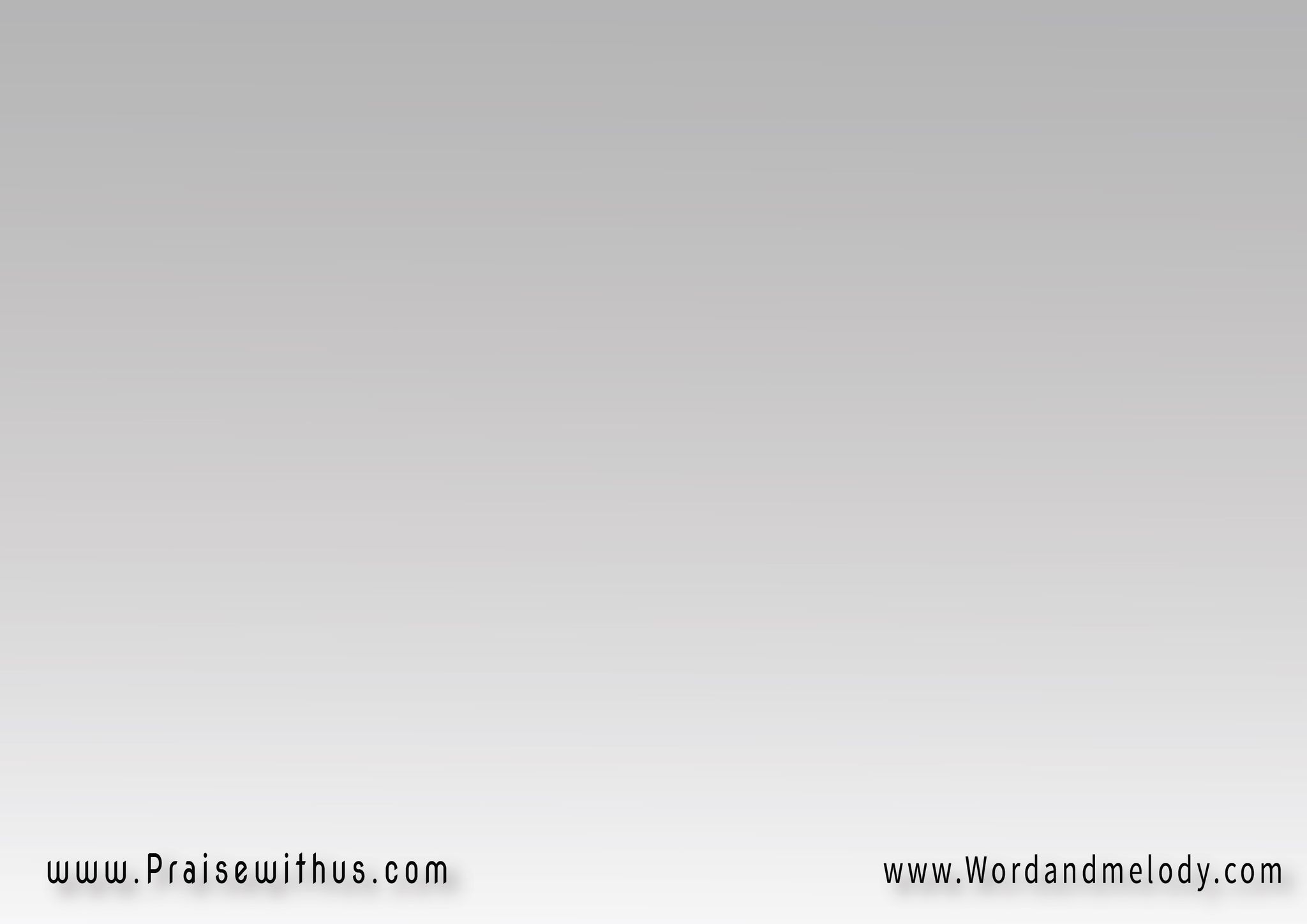 1-
هاحكي لك عن بابا وماما
وإخواتي والجيران
وأحكيلك عن أصحابي 
واشكر على لعبي كمان
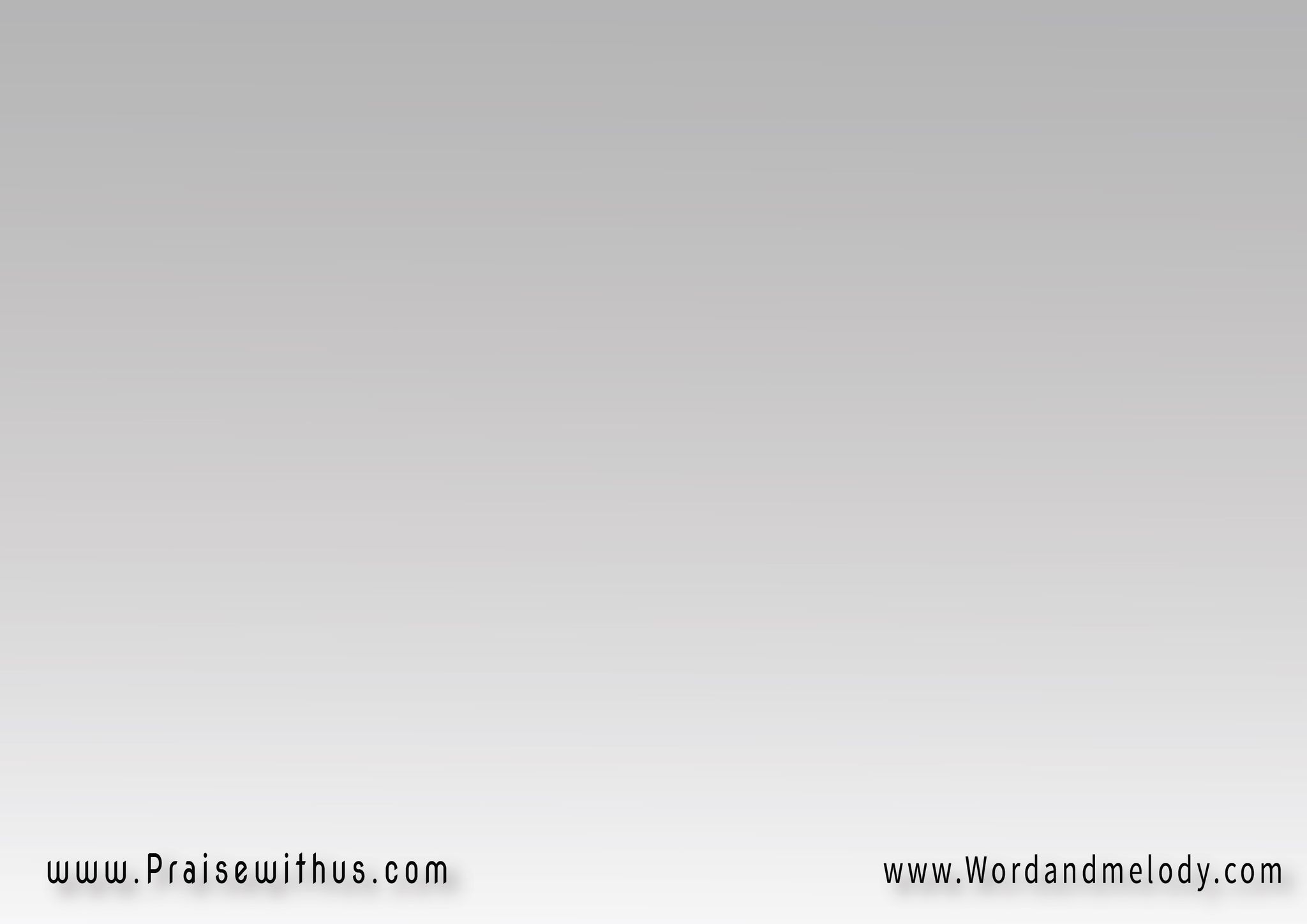 القرار:
حتى لو كنت صغير 
ومش عارف أصليلك
هاغمض عيني وهاشوفك 
وعن يومي هاحكيلك
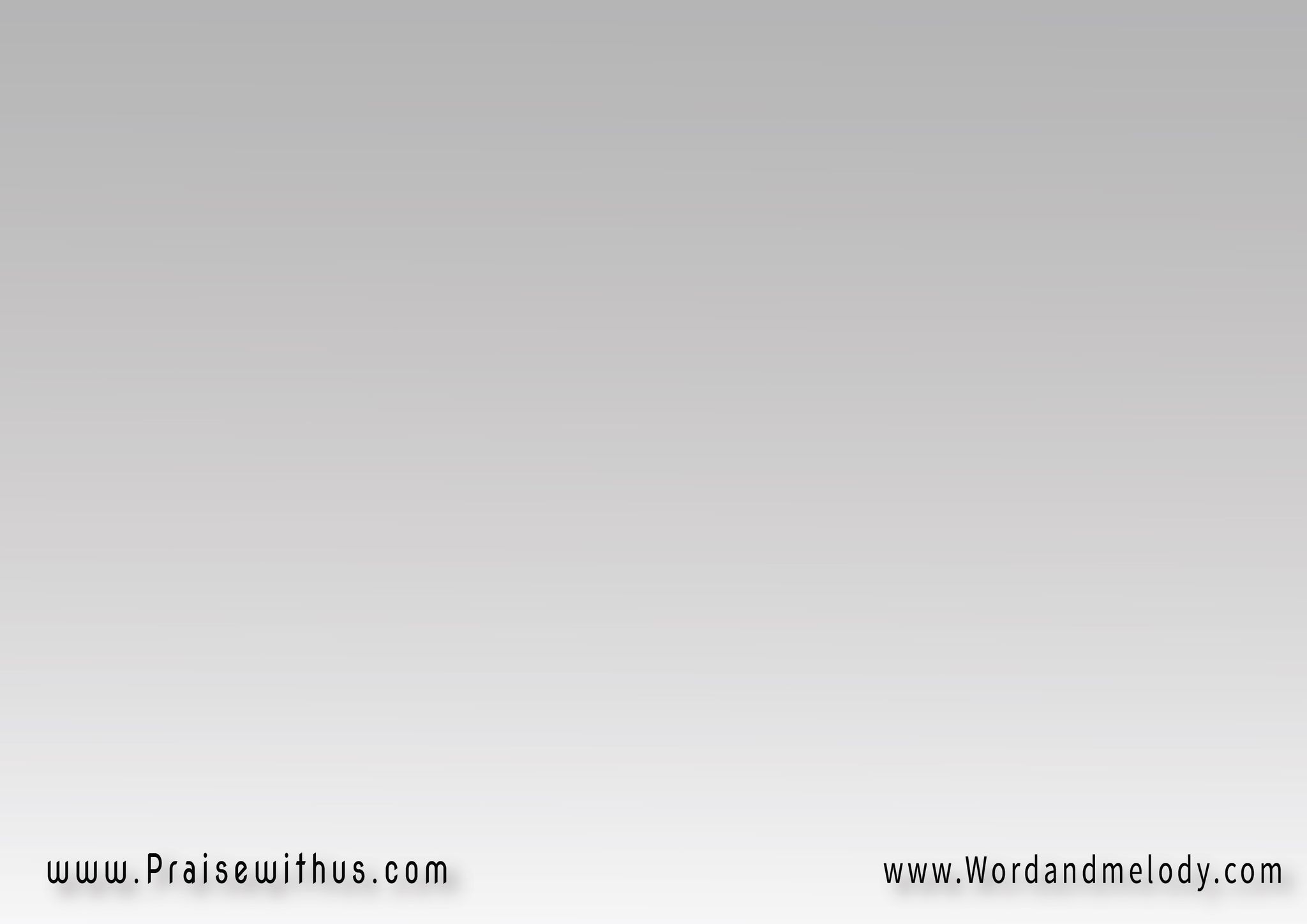 2-
هاحكي على إللي مضايقني 
وأني بأخاف من الأحلام
وأطلب منك تفضل جنبي 
وإنك تديني سلام
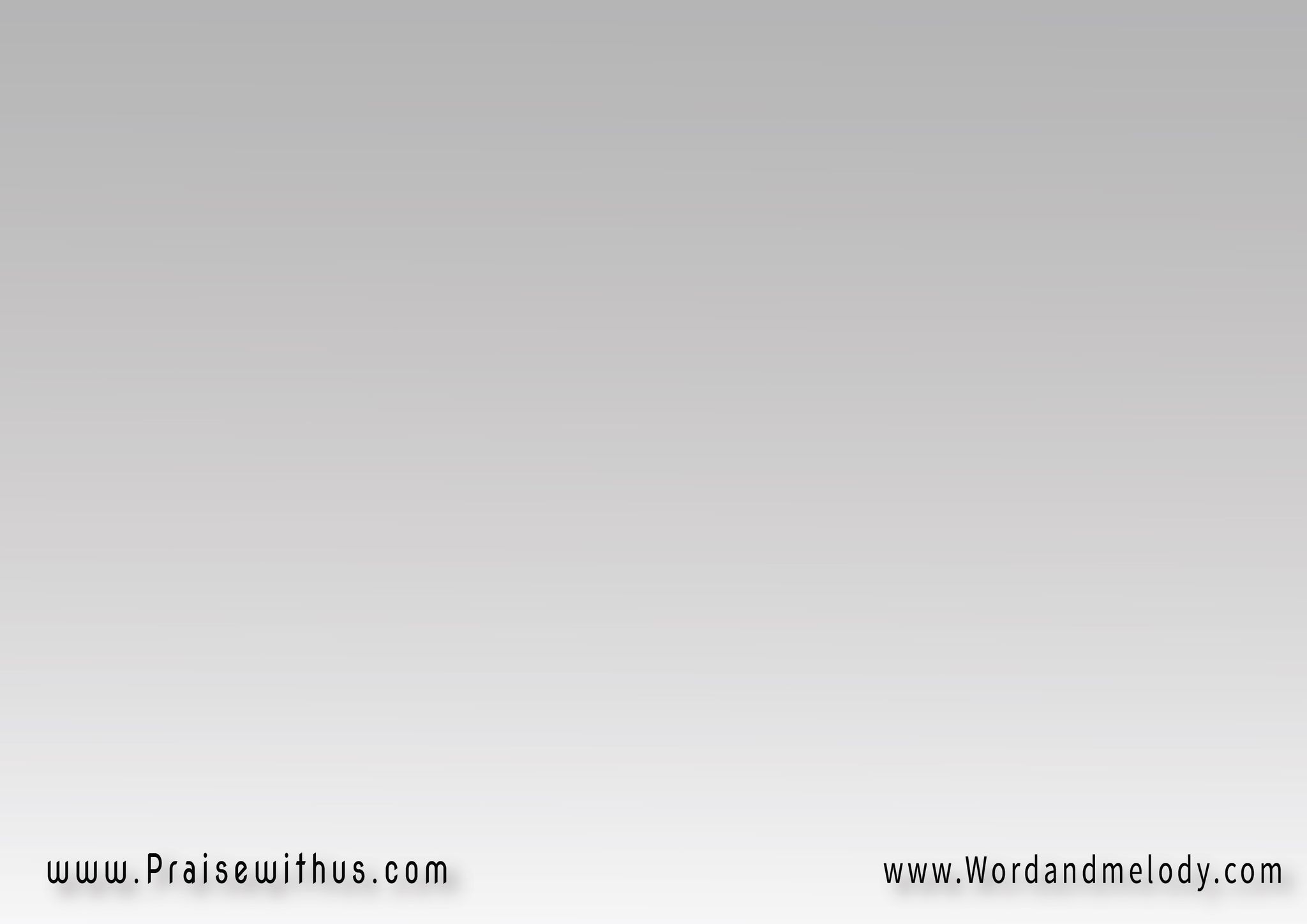 القرار:
حتى لو كنت صغير 
ومش عارف أصليلك
هاغمض عيني وهاشوفك 
وعن يومي هاحكيلك
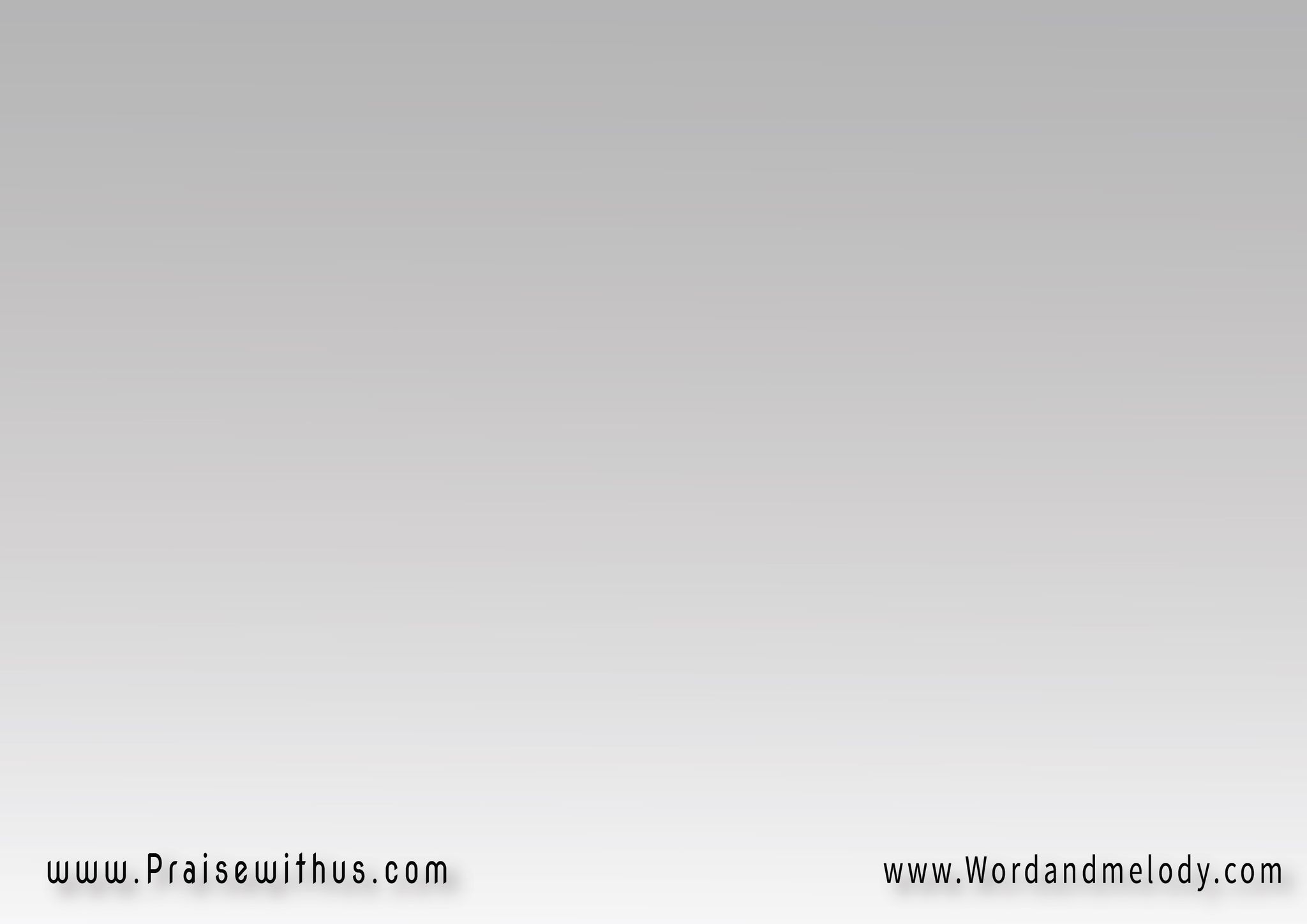 3-
أانا عارف إنك سامع
وبتديني الأهتمام
وبتخلي بالك مني 
ومعايا كل الأيام
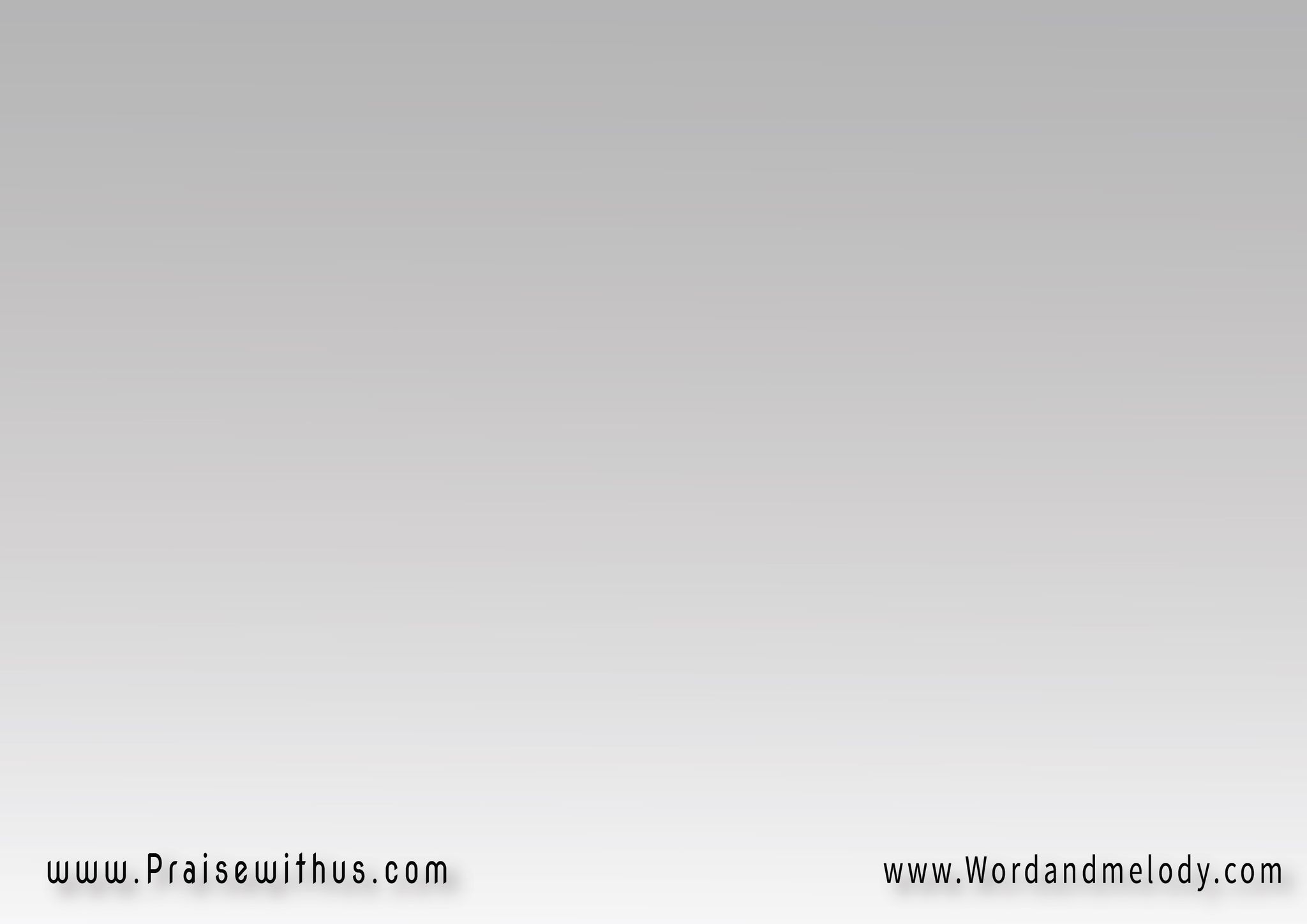 القرار:
حتى لو كنت صغير 
ومش عارف اصليلك
هاغمض عيني وهاشوفك 
وعن يومي هاحكيلك
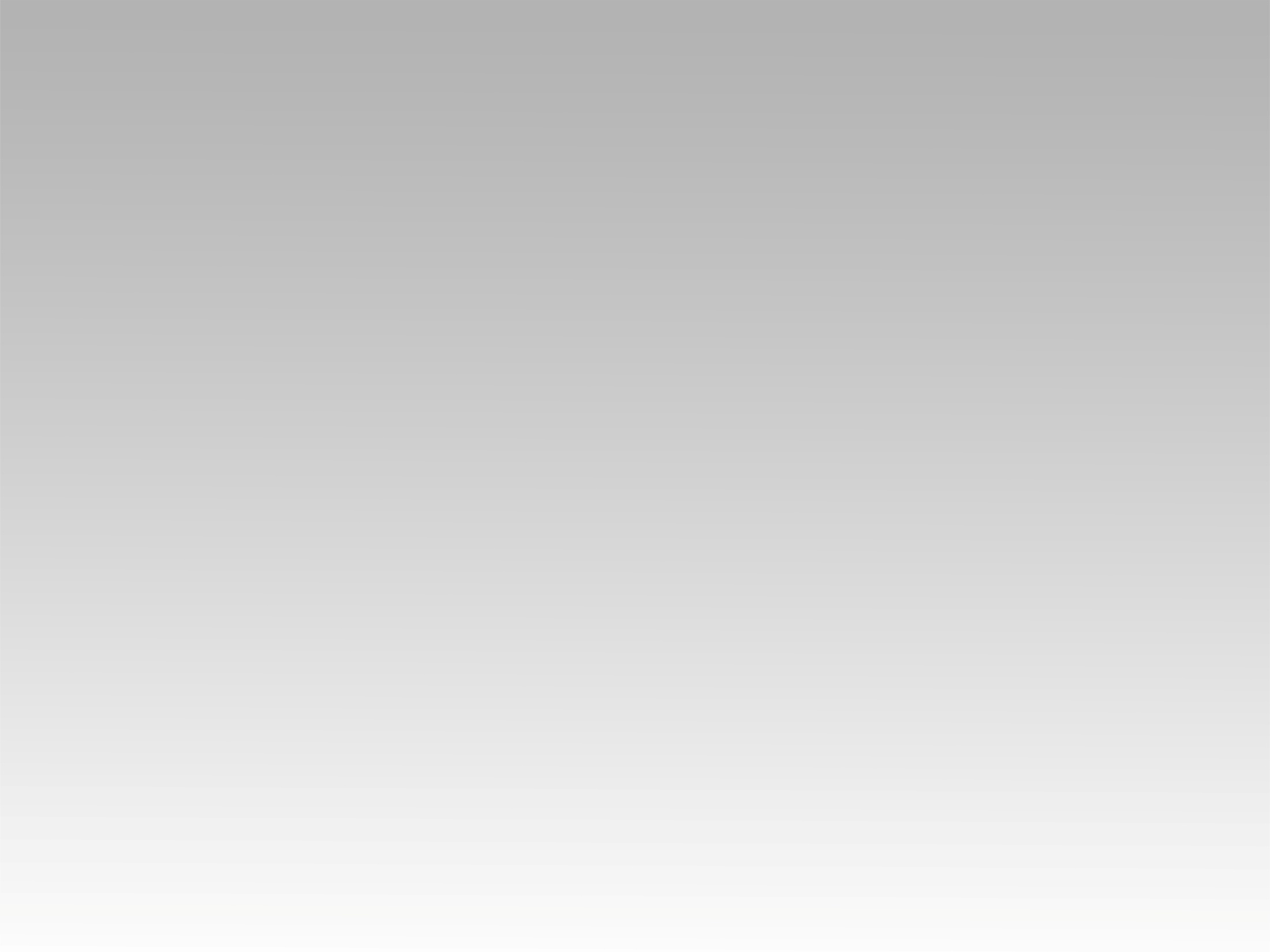 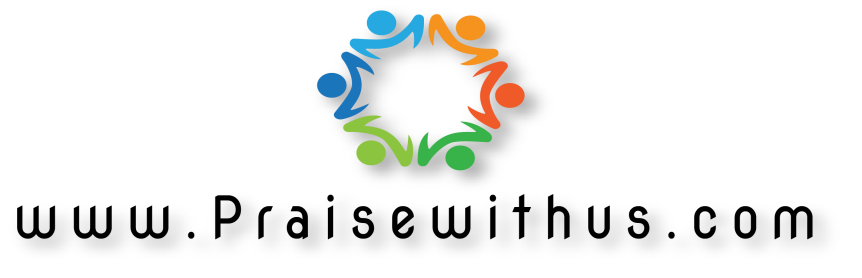